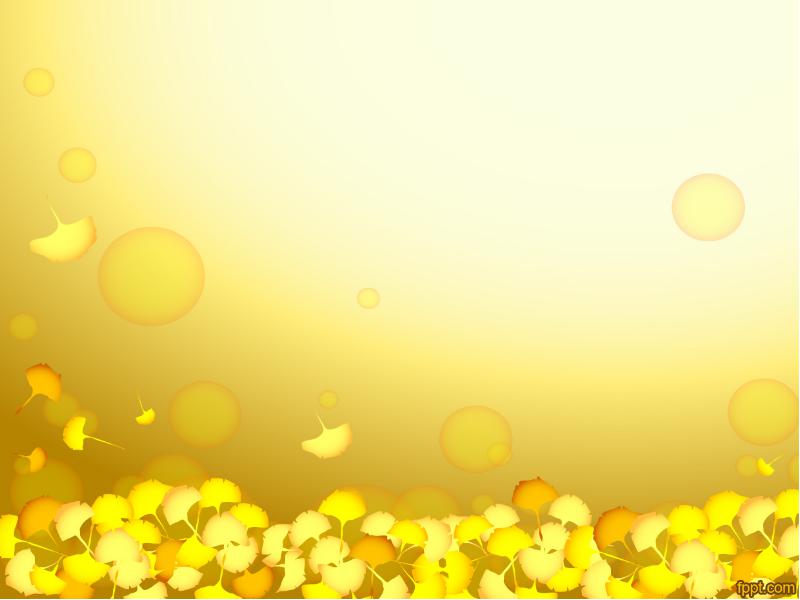 Урок русского языка во 2 классе по теме:
«Повествовательные, вопросительные и побудительные предложения.»
Учитель начальных классов
МБОУСОШ № 52 города Тулы
Дружинина Наталья Николаевна.
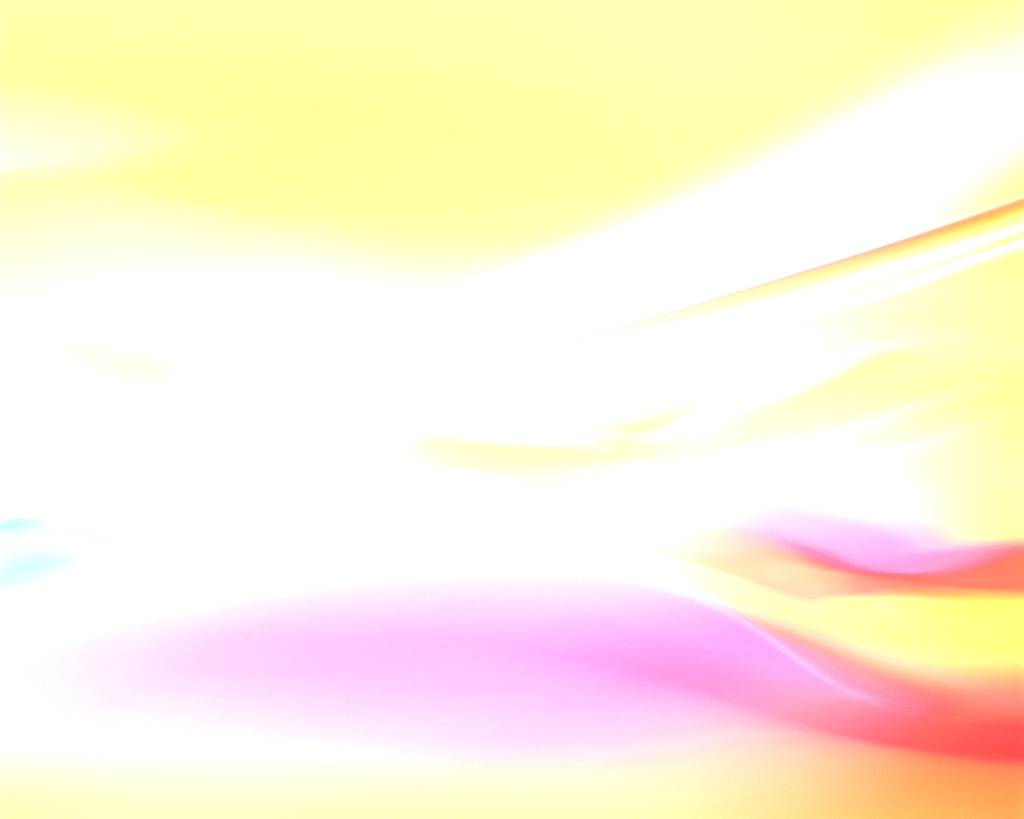 Проверь себя.

Сорока, лебедь, ворона, соловей, воробей.
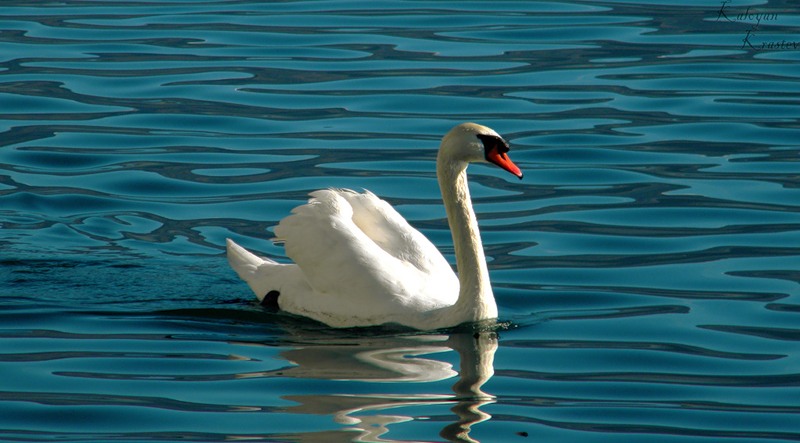 лебедь
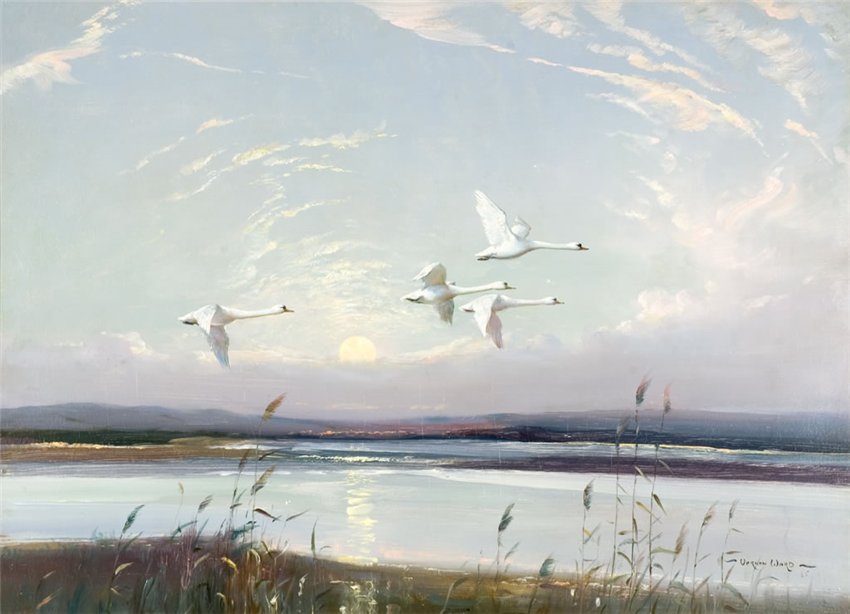 Лебеди улетают в тёплые края .


Лебеди улетают в тёплые края ?


Лебеди, улетайте в тёплые края .
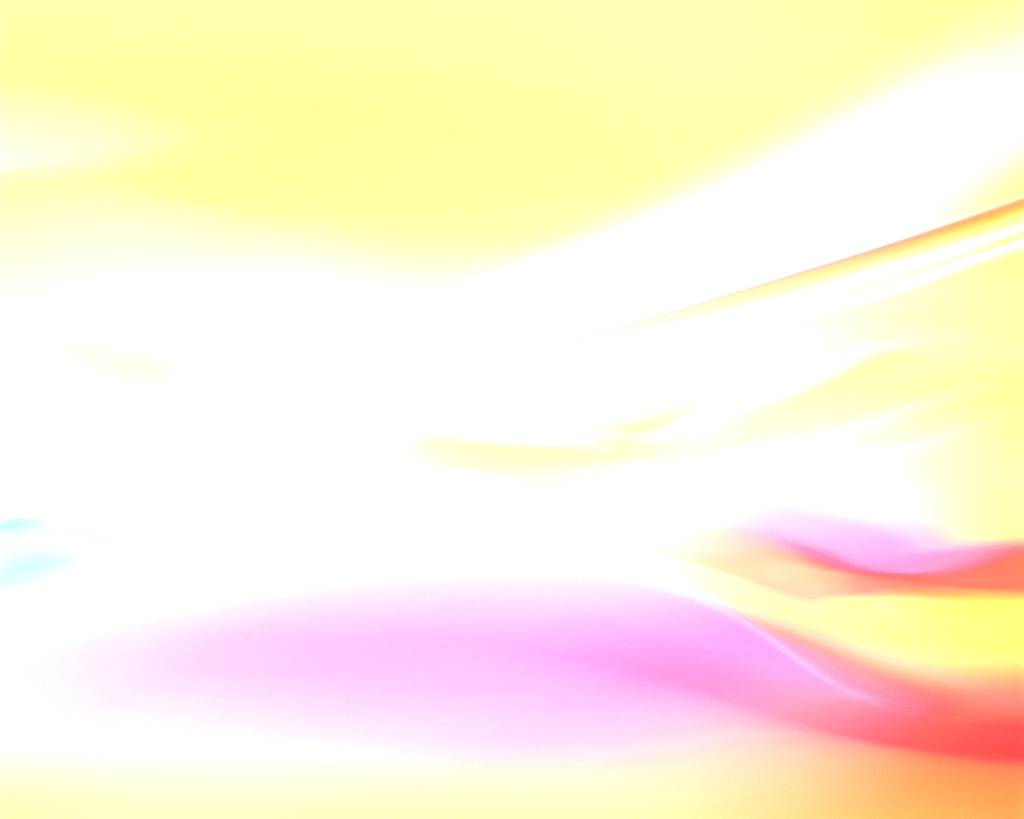 Предложения по цели высказывания.
Повествовательным называют предложение, в котором о чём-либо сообщают, рассказывают, повествуют.
Вопросительным называют предложение, в котором о чём-либо спрашивают.
Побудительным называют предложение, в котором о чём-либо просят, приказывают , советуют.
Поставь в конце предложений нужный знак.
Наступил летний вечер   Разве уже вечер   Идите гулять в парк   Дети идут в школу   Вы приготовились к уроку  Сидите тише
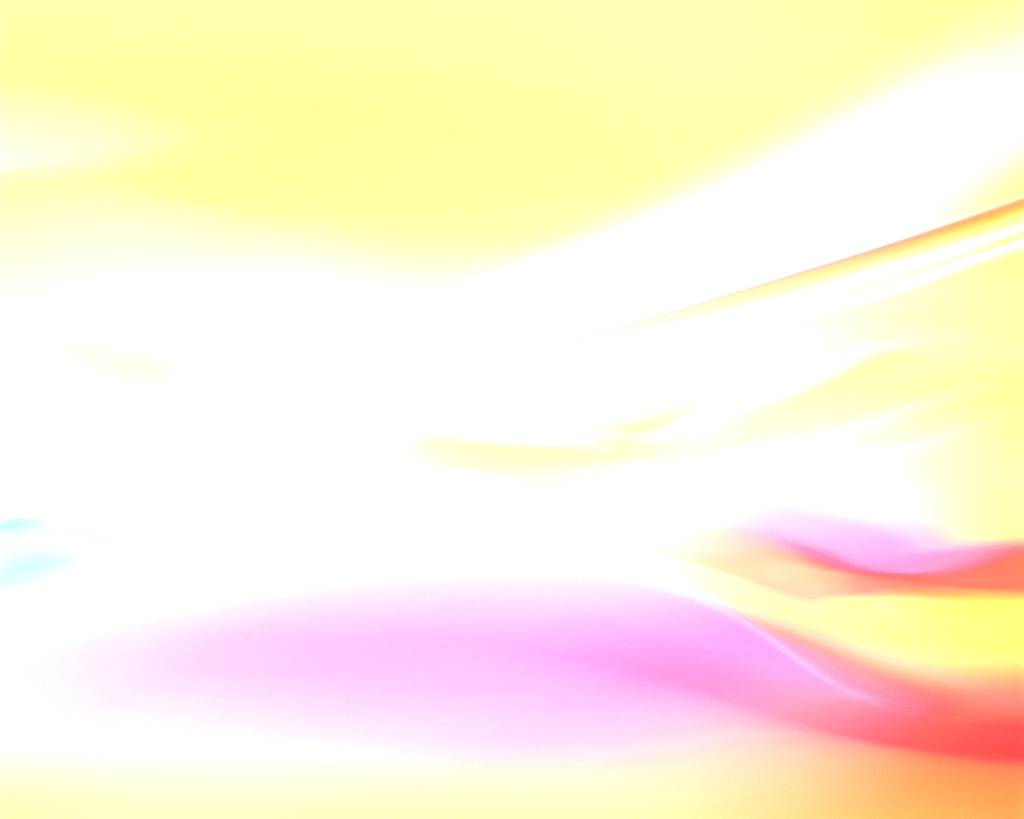 Проверь себя
Наступил летний вечер . Разве уже вечер ?  Идите гулять в парк .   Дети идут в школу .  Вы приготовились к уроку ? Сидите тише .
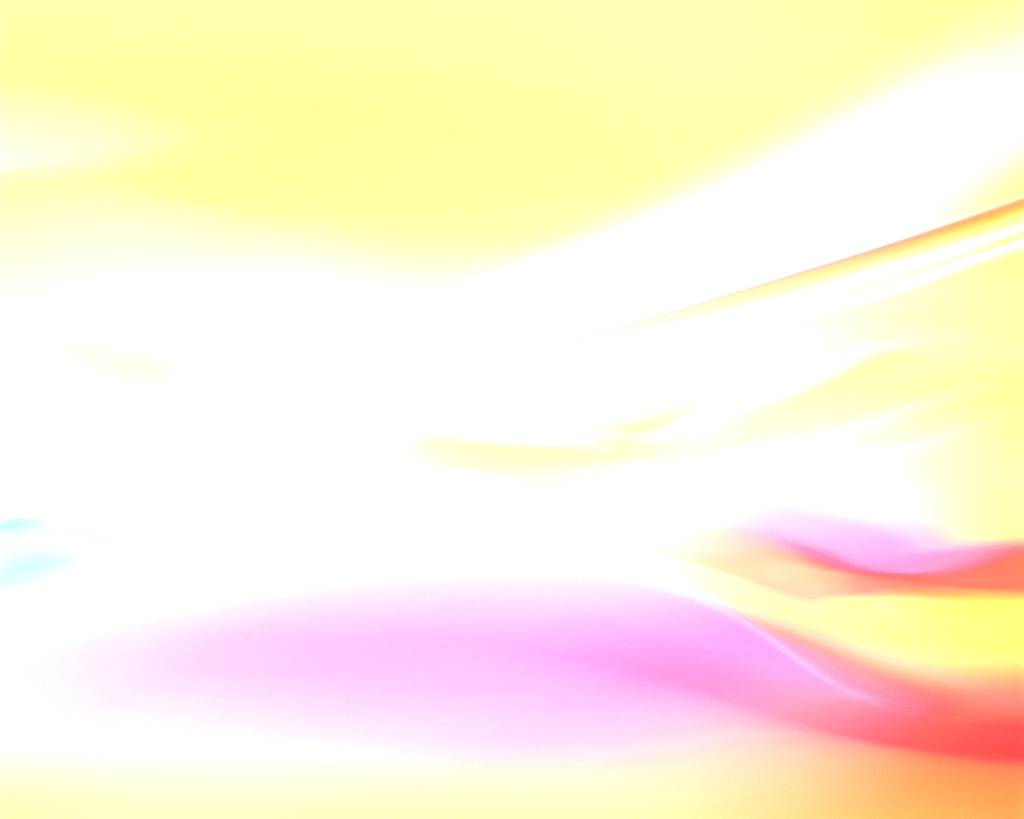 Закончи высказывания.
1. Предложение, в котором о чём-либо спрашивают называется…

2. Предложение, в котором нам советуют, просят о чём–либо называется…

3. Предложение, в котором о чём-либо  сообщают, рассказывают, повествуют называется…
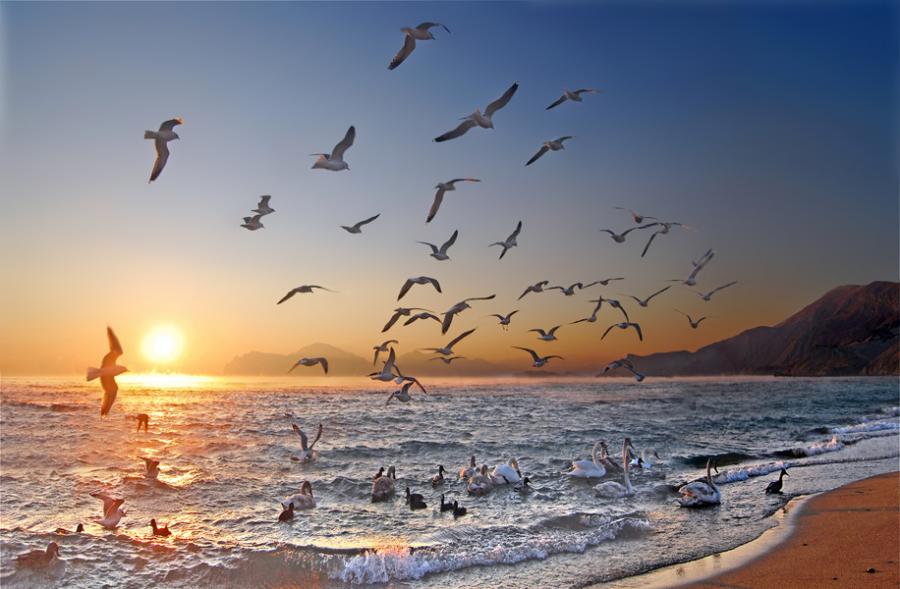 Спасибо за урок!